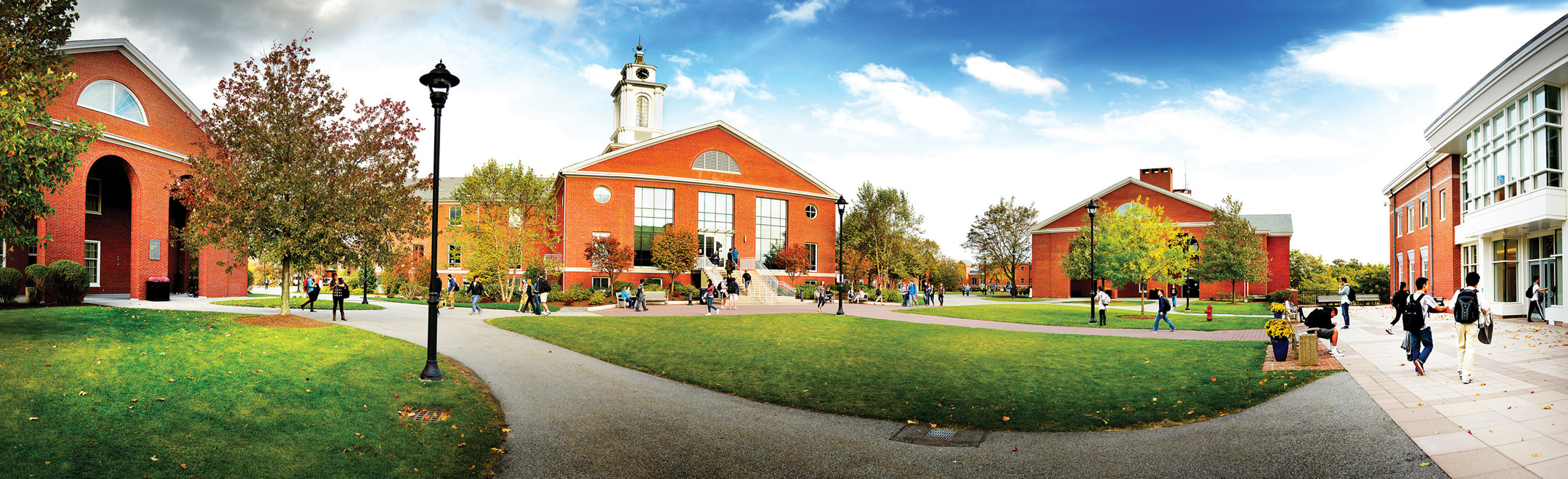 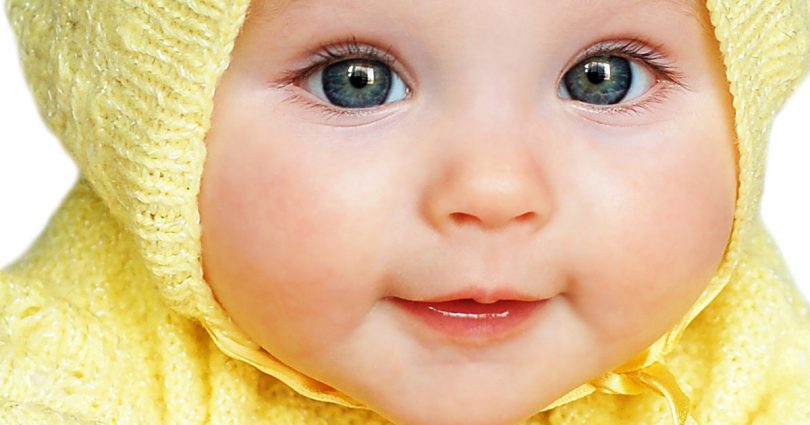 Name of University
Your Name
Date
Answer

(Web Address for Information)
“Where is my School Located?”
Answers

(Web Address for Information)
“What is my school mascot and colors?”
Answer with lyrics


(Web Address for Information)
“What is my schools fight song?
Insert a photo Here


(Web Address for Information)
“What does the Campus map look like?
Insert a photo Here


(Web Address for Information)
“What is the typical weather like in September?  December?  May?
Answers


(Web Address for Information)
“What is the tuition cost of this school? (In state vs. out of state if needed)
Answers


(Web Address for Information)
“What is the overall student enrollment?  Do you prefer small or large campuses?  Why?
Answers


(Web Address for Information)
“What are the main degrees offered at this school?” (List)
Answers


(Web Address for Information)
“What are the 3 most popular majors in this school?”
Answers


(Web Address for Information)
“What things do I need to complete to get my degree?” Courses, areas of interest
Tuition Cost per semester:  _______________
Average book cost per semester: ________
Room and Board Cost (If any) per semester: ____________
Meal Plan per semester (If any):  _____________
Total Cost per semester: _________________
Number of years attending: ______

TOTAL COST:		_______________

(Web Address for Information)
“Here is what it is going to cost me in total to go to ________”
Cost per year to attend: _________________

Here are some things I plan to do to lower my cost and what they will lower it per year

(Web Address for Information)
“Lets break this down per year…”
When I graduate from college, I expect to owe at least _____ in student loans
Using an online calculator, my monthly payments will be ______ per month for 10 years
If I cannot afford my student loan payments, my options will be:



(Web Address for Information)
“Lets look at my post graduation debt…”
“Personal Budget Slide 1”
“Personal Budget Slide 2”
“Personal Budget Slide 3”
“Personal Budget Slide 4”
“Personal Budget Slide 5”
Expenses before student loans
Expenses after student loans
What did I adjust and why
“My personal Budget:  Will my expenses need to be adjusted?  How?”
Emergency savings goal before student loans
Can I meet this goal?
Explain how
“My personal Budget:  Can I meet my emergency savings needs and if so, how?
Investment goals before student loans
Can I meet this goal?
Explain how
“My personal Budget:  Can I meet my investment goals and if so, how?
Anything you want to share:  What did you learn, do student loans scare you, what are your big goals in life, or other
“Final thoughts…”